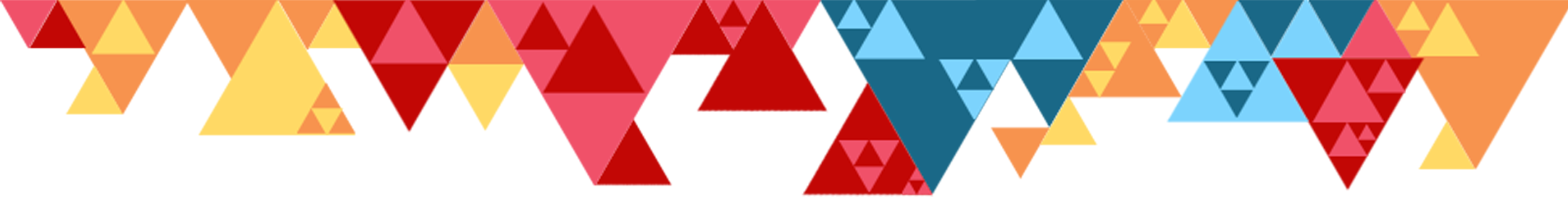 NATIONAL CONFERENCE ON ADVANCES IN CIVIL ENGINEERING
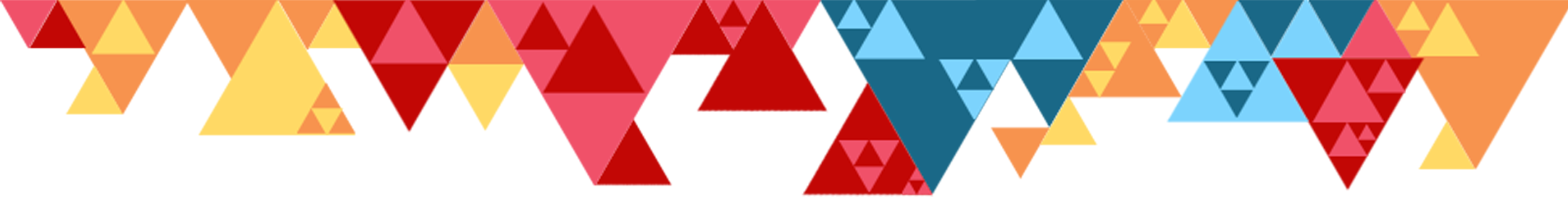 PAPER TITLE – Size 32, Font Calibri, Caps, Bold
AUTHOR NAME
ORGANIZATION
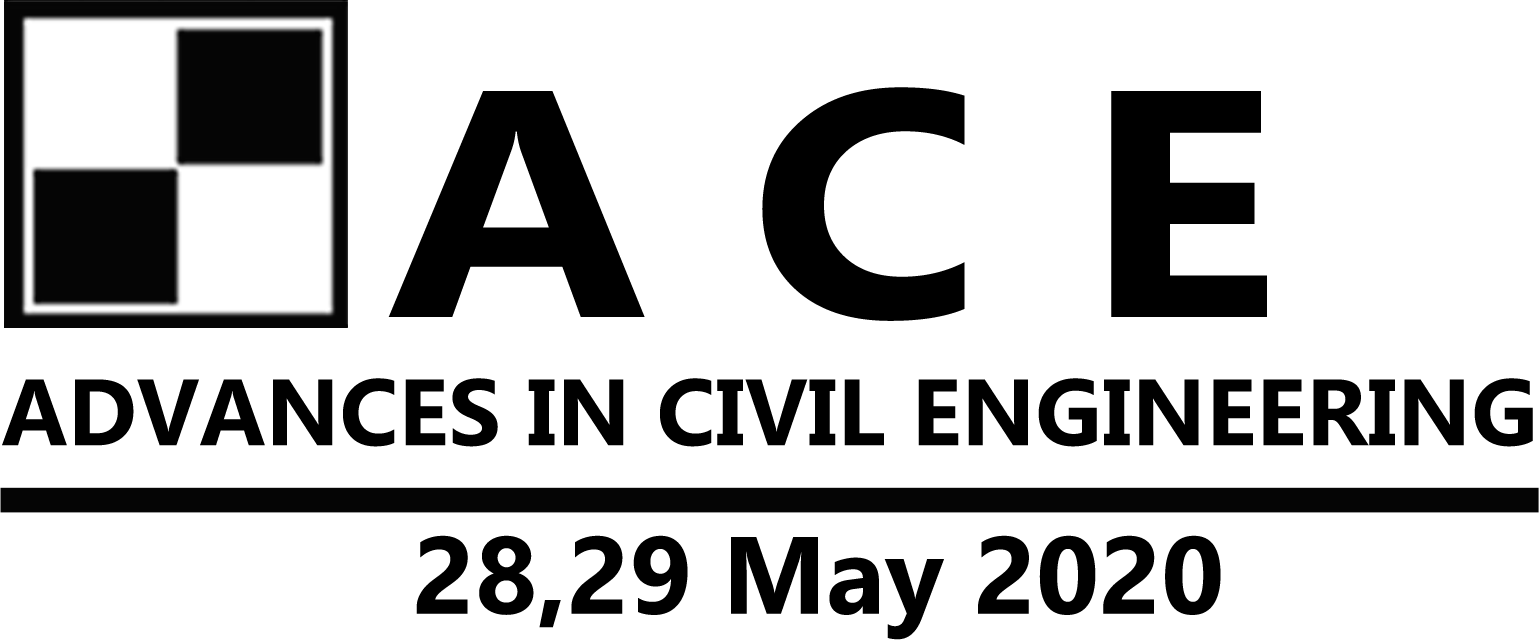 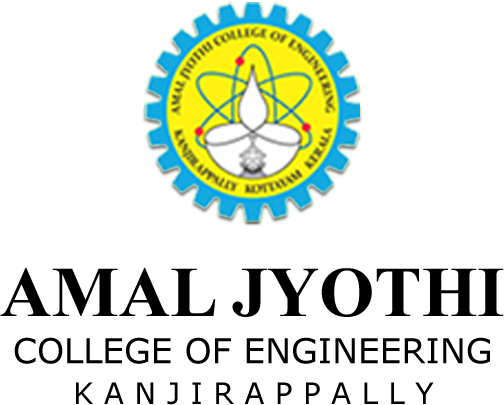 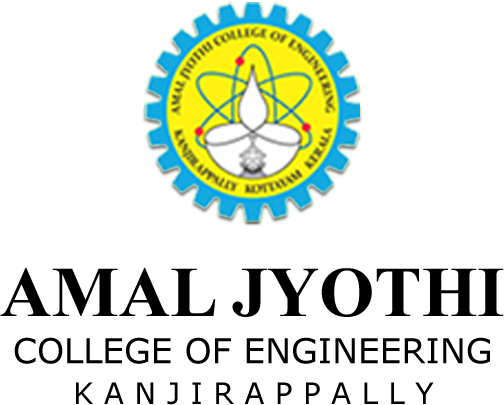 POSTER SHOULD INCLUDE:
Abstract
Introduction
Methods
Results
Conclusion 
References

Other specifications:
Font Calibri or Times new roman
Size minimum 24
Introduction should include need for study and Objectives
The text boxes can be rearranged or formatted according to the data in the body
Figures and graphs should be of proportionate sizes
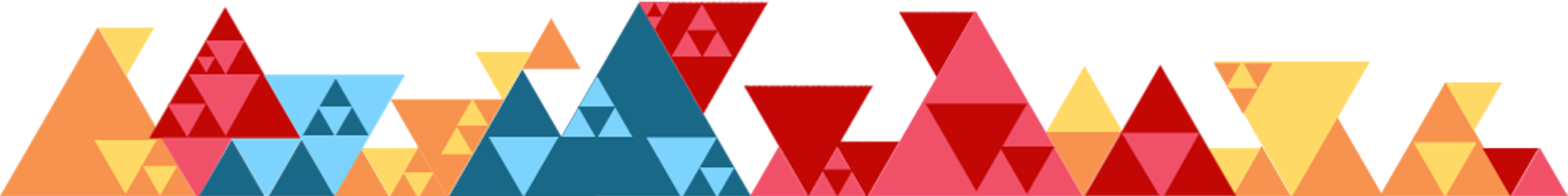 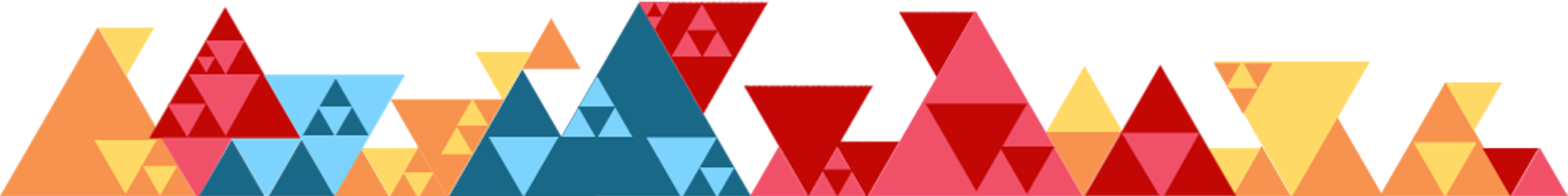